Course Module 1:Service-Oriented Programming (SOP)
A Gentle Introduction to SOP
in an 
Introductory Computing Course
Acknowledgments
This material is based upon work supported by the National Science Foundation under Awards No. DUE-1140567, DUE-1141112, and DUE-1141200. Any opinions, findings, and conclusions or recommendations expressed in this material are those of the authors and do not necessarily reflect the views of the National Science Foundation.
Module Learning Outcomes
Students will be able to:
Describe why service-oriented programming is important in modern programming
Explain the basic concepts of web services and service-oriented architecture 
Develop an application that reuses previously implemented web services
Object- and Service-Orientation
Steps in solving a complex problem
Abstraction
Decomposes problem into sub-problems
Solves each sub-problem and composes overall solution
Object-orientation 
Describes an abstraction using objects
Objects help to model problem and develop the solution
Service-orientation 
Describes an abstraction using services
Services help to model problem and develop the solution
Developed service can be used to develop new services
Programming Abstractions: Evolution
Figure is from Introduction to Web Services by Dr. Marcello La Rosa, QUT
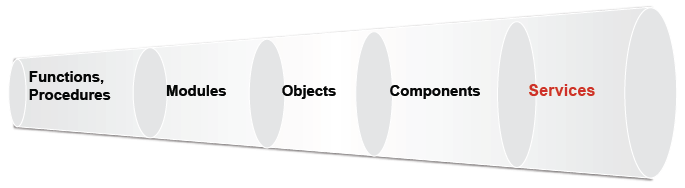 Service-Oriented Programming (SOP)
SOP
A programming paradigm that uses “services” as the building block to develop applications
Approach
Develop services
Make use of services by invoking (calling) others
Combine services to make additional services
Main ideas
Make use of web services
Should be easy to make use of web services
What is a Web Service?
A service (high-level description)
Similar to a method
A program calls a method and gets some results back
A web service (high-level description)
A service that can be invoked by a program over the web (http)
A web service is different from a web application
A web application is for use by humans
Such as http://www.weather.com
A web service is for use by programs
Such as Twitter APIs https://dev.twitter.com/docs/api/1
What is a Web Service? (continued)
Defined by World Wide Web Consortium (W3C)
At a high-level, a web service is a software system that allows other programs to use it over a network
To make use of a web service, its interface described in a standard format typically over HTTP
Standard protocols such as SOAP (simple object access protocol) are used to send messages on the network
Data is packaged using a standard representation that makes use of XML
Examples of Web Services
A self-contained business task
A money withdrawal or funds deposit service for a bank
A full-fledged business process with multiple tasks
Automated purchasing of office supplies with approvals at different levels
An application
A complete life insurance application 
A service-enabled resource
Access to a remote database containing patient medical records
What Web Services Bring to SOP
Traditional OOP constrained to homogeneity
Same data types, programming languages, development platform, operating systems
Web services handle heterogeneity
Makes extensive use of XML because XML has become ubiquitous
Accessibility through functionalities available on the web (standard networking and http)
SOP 
Builds on web services to support software reuse
SOP: Problem-Solving Methodology
Traditional
Develop a new app from scratch
SOP
Develop a new app not from scratch but by using existing services
Decompose problem into sub-problems
For each sub-problem, select existing or develop appropriate services
Compose these services together to create new app
SOP At Present
Many web services available online
Major companies support web services
Microsoft, IBM, HP, Oracle, BEA, SAP…
Functionalities delivered as web services
Over 11697 Web services and 7235 mashups (SOP applications) published in http://www.programmableweb.com
Other search engines
http://www.webservicelist.com/ 
http://www.biocatalogue.org/
Web transformation
From an information repository to a service repository
Web Service Commercial Frameworks
Microsoft
http://msdn.microsoft.com/en-us/library/dd456779.aspx
IBM
http://www-01.ibm.com/software/solutions/soa/
Oracle
http://www.oracle.com/us/products/middleware/soa/overview/index.html
Hewlett Packard 
http://h71028.www7.hp.com/enterprise/w1/en/technologies/soa-overview.html
SOP: An Example Application
Develop a web-based query application to allow users view gas stations, local weather and driving information at a given location
Input
address
Output
List of gas stations
Local weather
Driving directions
SOP: Designing the Application
Traditional design approach 
Develop a gas station service
Input: address 
Output: gas stations nearby
Develop a weather service
Input: address
Output: local weather
Develop a route service
Input: two addresses
Output: Driving directions
Not trivial to develop any of these services
SOP approach
First see if existing web services can handle one or more of the above
Use those functionalities via existing web services
Build the rest
Gas Station APIs
WSDL link:
http://vhost3.cs.rit.edu/AltGasService/Service.svc?singleWsdl
Input
city (such as “Rochester”, “Buffalo”, and “Syracuse”)
Output: the list of gas stations
name, address, phone, access day time, payment methods
Weather Service APIs
Weather underground weather API
http://www.wunderground.com/weather/api/d/docs
Input
geocode
Output
Current weather conditions (weather, humidity, temperature, wind speed, etc.)
Demo
http://vhost3.cs.rit.edu/Application/
Routing Service APIs
Google Directions API
https://developers.google.com/maps/documentation/directions/
Input
origin, destination
Output: 
driving directions
duration, instructions, distances,…
Demo
http://vhost3.cs.rit.edu/Application/
Demo and Code Segments
Demo
Source code where each service is invoked
Consuming the gasStation service
Consuming the weather service
Consuming the routing service